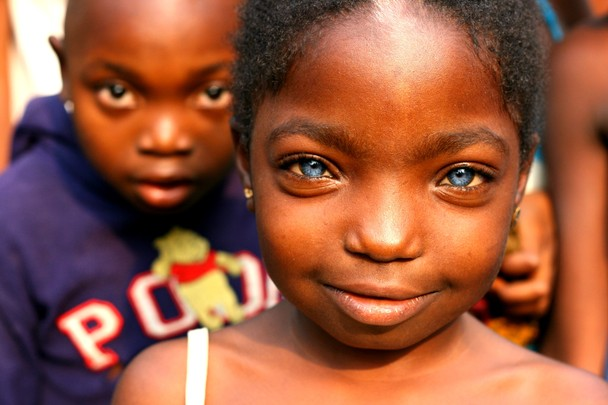 Waardenburg syndrome type 2A & MITF
By Destiny Baars
What does WS2A look like?
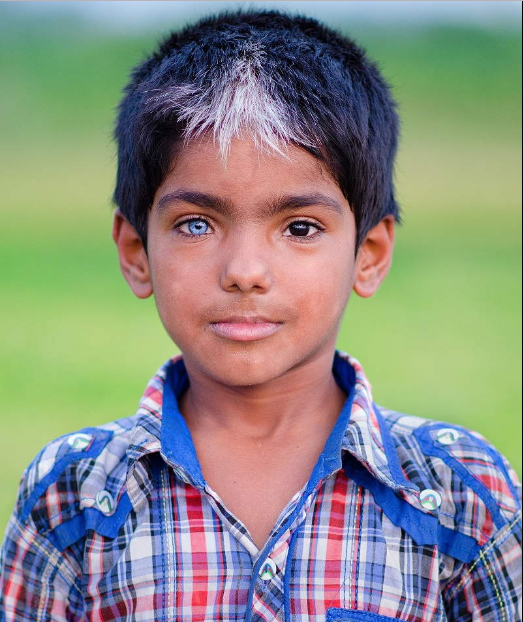 What gene is mutated in WS2A?
DUF3371
MITF
HLH
520
MITF Gene Ontology
Molecular Function
Biological Processes
Cellular Components
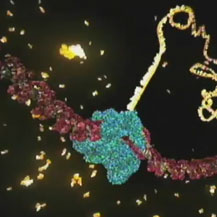 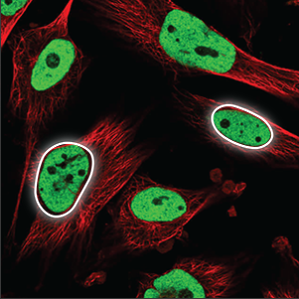 [Speaker Notes: MF: https://www.hhmi.org/sites/default/files/Biointeractive/Images/DNAi_transcription_vo1_thumb_sm.jpg
BP: 
CC: http://wiki.eveuniversity.org/images/2/29/PDNucleoplasm.png]
How well conserved is MITF?
% Identity
DUF3371
MITF
HLH
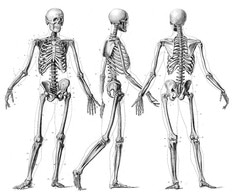 520
520
504
500
526
361
100%
99.8%
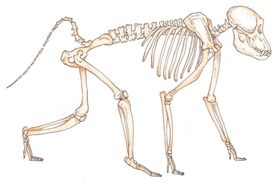 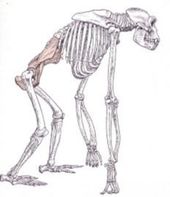 99.6%
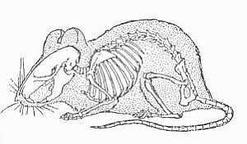 94.4%
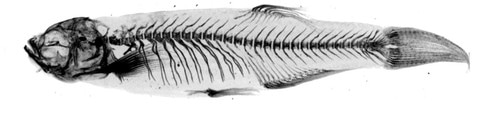 69.4%
4.42%
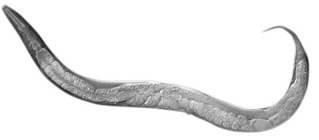 What phylogenetic relationship does MITF have?
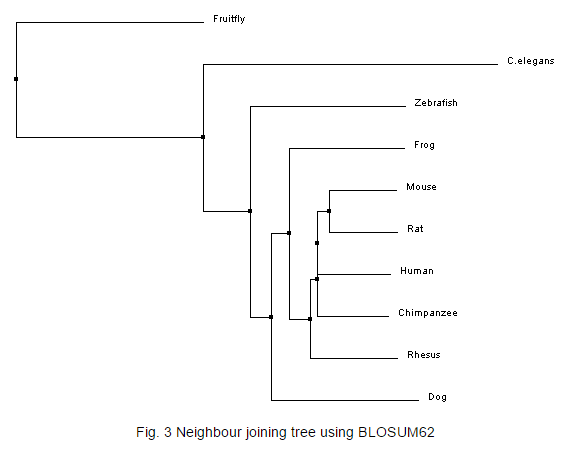 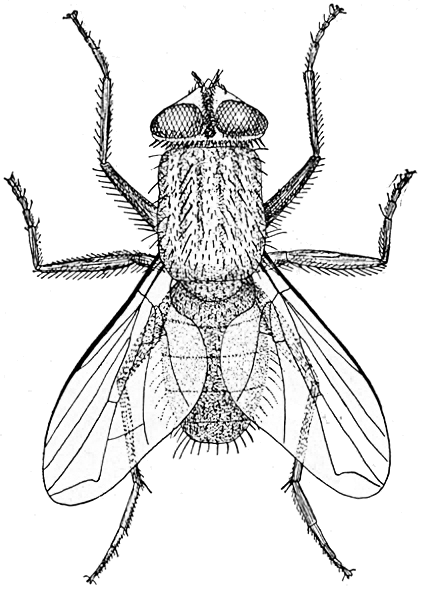 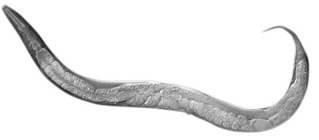 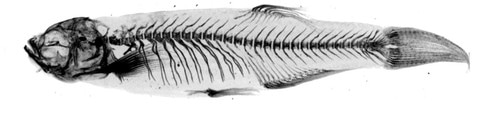 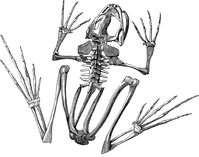 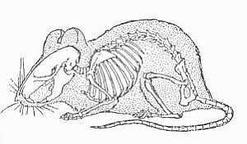 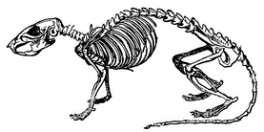 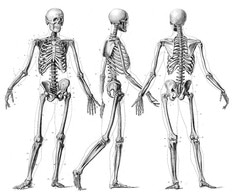 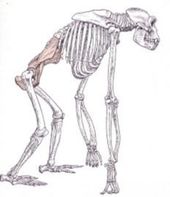 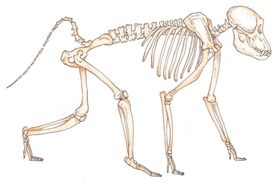 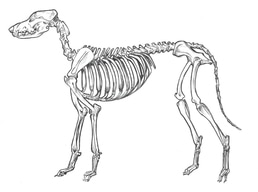 [Speaker Notes: http://howmed.net/community-medicine/house-fly-characteristics-life-cycle-and-control-measures/]